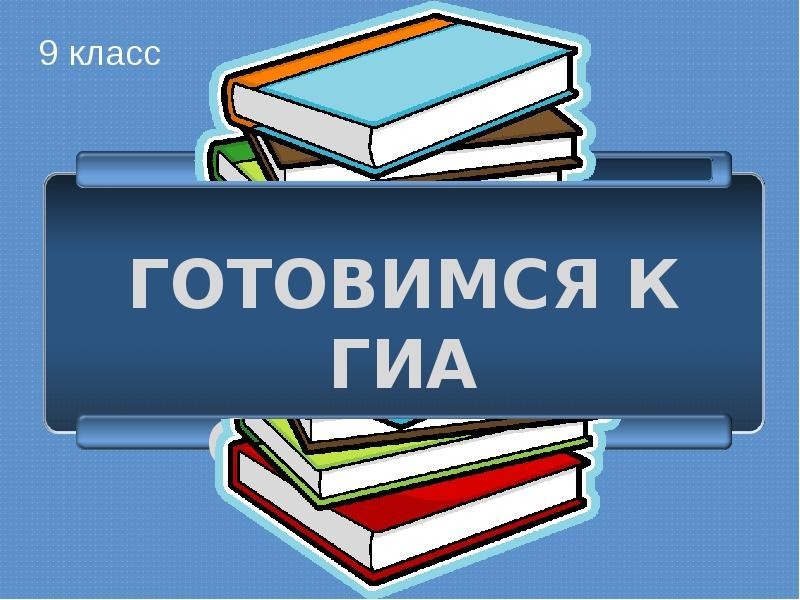 1. Выпишите грамматическую основу предложения .
живутнедумают
О душе теперь не думают, только для брюха и живут.
2. Выпишите грамматическую основу предложения .
триокнабылитемны
Три окна на девятом этаже над квартирой Хлопотовых были неуютно темны.
3. Выпишите грамматическую основу предложения .
пропалипятна
И как-то сразу же пропали все белые пятна.
4. Выпишите грамматическую основу предложения .
поколотили
Первый раз Миху поколотили уже первого сентября — несильно и назидательно — на большой перемене.
5. Выпишите грамматическую основу предложения .
двоеизтридцатимужиковвернулись
Из тридцати ушедших на фронт местных мужиков вернулись с войны двое.
6. Выпишите грамматическую основу предложения .
книгабыладорогой
Книга была дорогой.
7. Выпишите грамматическую основу предложения .
надоиметь
Хоть одну-то извилину надо иметь!
8. Выпишите грамматическую основу предложения .
звали
Девочку звали Алиса.
9. Выпишите грамматическую основу предложения .
небыло
У него не было отца.
10. Выпишите грамматическую основу предложения .
пахло
Вокруг пахло вечерней прохладой.
11. Выпишите грамматическую основу предложения .
небылояболел
Меня же не было в школе, я болел.
12. Выпишите грамматическую основу предложения .
слёзытекли
По щекам моряков, не раз смотревших смерти в лицо, текли слёзы.
13. Выпишите грамматическую основу предложения .
неверить
Из-за этого всем не верить?
14. Выпишите грамматическую основу предложения .
светает
На дворе светает.
15. Выпишите грамматическую основу предложения .
хотелосьплакать
Ему хотелось плакать.
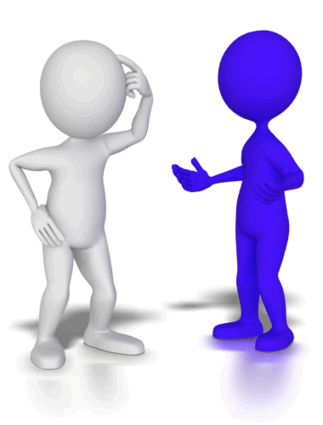 Надеюсь,что с ОГЭ  у нас 
проблем не будет.